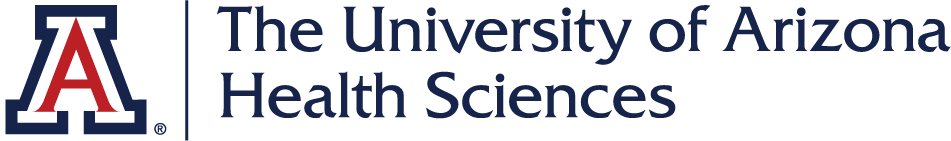 The CARES Toolkit
End-of-Life Cases and Resources: 
An Interprofessional Toolkit for Health Science Students
Case Name: 46-Year-Old Woman Living with Metastatic Ovarian Cancer
College:
Course:
Instructor:
Learning Topics
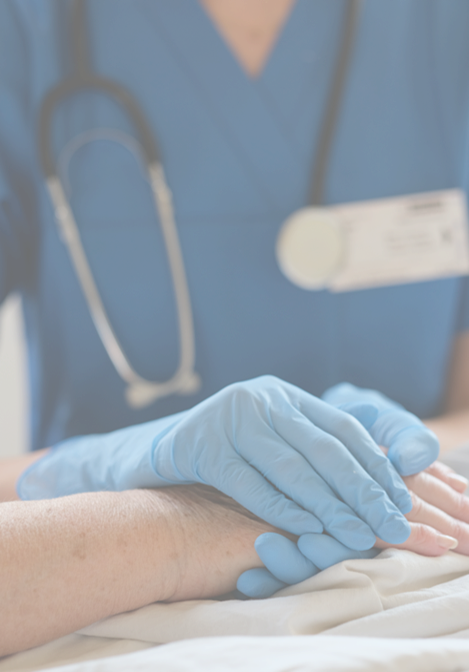 1. Engaging in difficult conversations in patients with poor understanding of their disease and medical status. 

2. Legal and ethical considerations when caring for patients with serious illness. 

3. Community services available to assist with caregiving and finances during serious illness and at end-of-life. 

4. Community services/care placement for children when mother is seriously ill and after she dies
Specific Communication / Conversation Skills
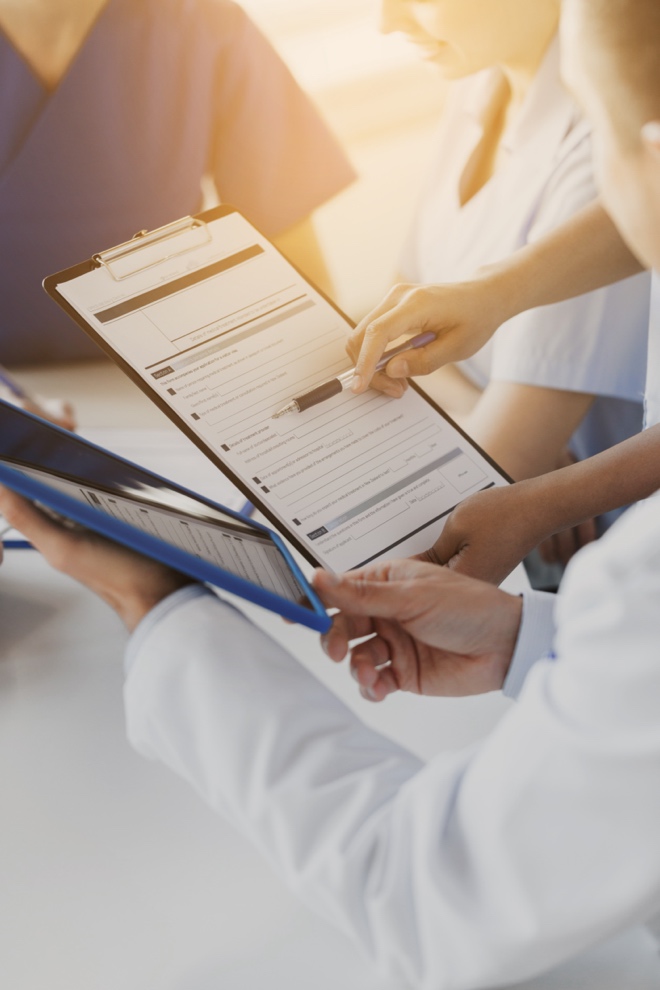 1.     Delivering bad news
Serious Illness Conversations
Best Case/Worst Case Scenario
Empathic Responses
Risk/Benefit of Interventions
Interprofessional Team Members
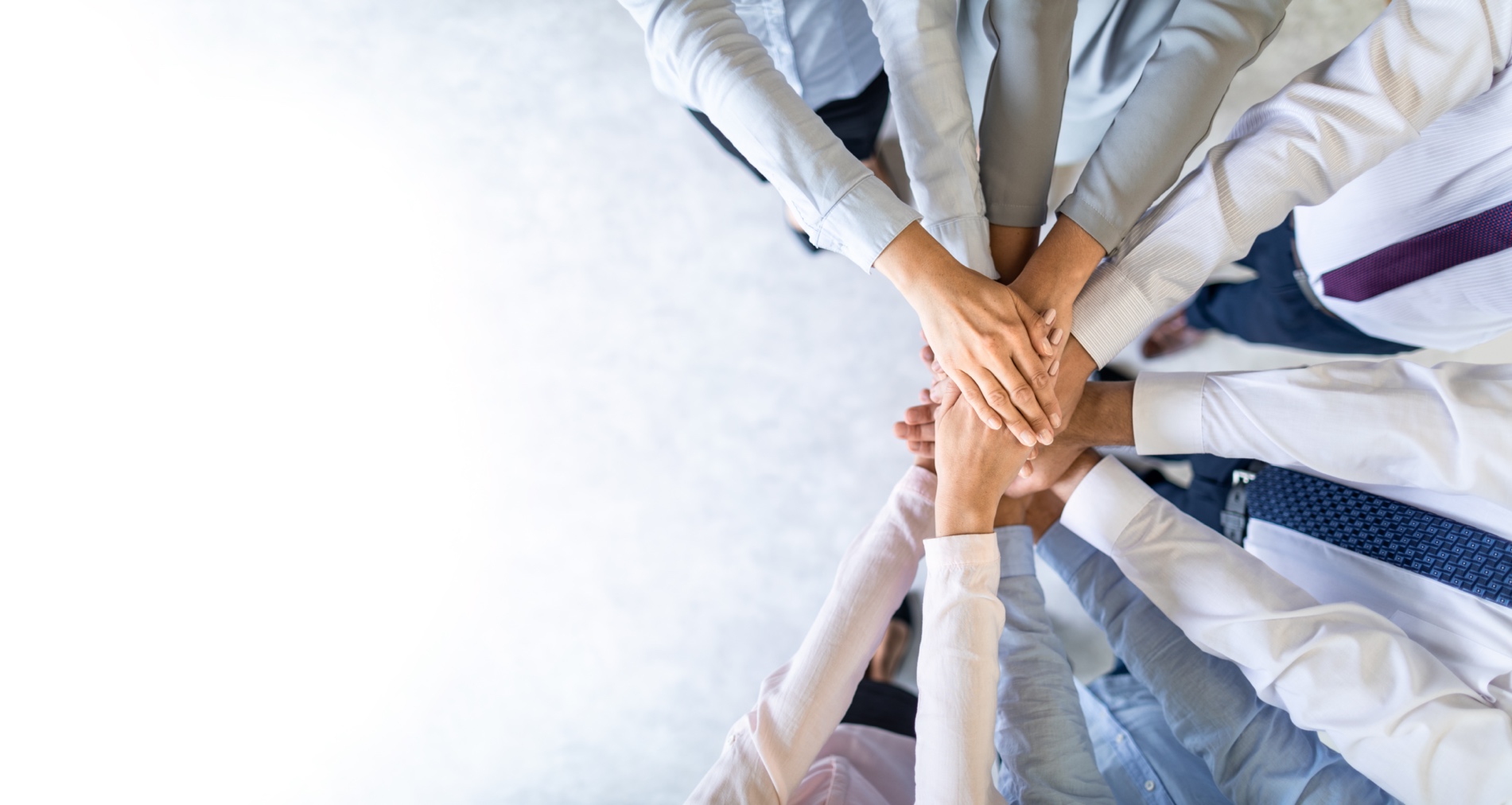 Team Members / Role:

Medicine - management of breast cancer including symptom management and goals of care

Pharmacy- medication management for symptoms and reduction of polypharmacy

Public Health - access to support services in the community for patient and family
Case Summary
Setting of Encounter: You are working in the Ob-Gyn clinic at the Cancer Center and seeing patients in the outpatient clinic.

Context / Reason for Encounter: Your next patient on your schedule is Ms. Joanne Murphy. She is scheduled for a sick visit. Your nurse relayed to you a call from Joanne earlier this week that she was having worsening nausea and escalating abdominal pain. You ordered a CT abdomen which was completed this morning, and you are seeing Joanne in the afternoon. 

Joanne has been followed at the Cancer Center for stage IV ovarian cancer by your partner, who is currently out on maternity leave. You have been seeing her patients while she is out. Upon reviewing the chart, you see that she is on second line chemotherapy. She has been 100% compliant to the schedule and shows up for all of her appointments. She is independent with her ADLs and is still working, but she has been having worsening fatigue and nausea. 

You review her CT abdomen from this morning, and it shows a new metastatic lesion causing small bowel obstruction.

Reason for Encounter: nausea and vomiting, abdominal pain, small bowel obstruction
Demographics
Gender: Female

Age: 46-years-old

Ethnicity: Prefers not to identify

Living Situation: Patient + 3 children (ages 4, 10 and 12) live in small apartment with 2 bedrooms. English is primary language. Same-sex partner has abandoned family and has not responded to any attempts for contact. 

Occupation: Licensed Practical Nurse (LPN)

Insurance Coverage: United Healthcare provided by employer.  No short-term disability option.
Demographics
Family / Caregiver Issues: Currently separated from same-sex partner of 15 years who she had considered her domestic partner.  Has 3 children, ages 4 (f), 10 (m) and 12(f). Patient doesn’t know anyone who can take all 3 of her children and she doesn’t want them split up. 

Social Economic Status: Lower-middle class

Social Determinants of Health: Patient is living paycheck to paycheck, drives car, steady employment for last 10 years, health literate, educated as LPN and works at long term care facility.

Social / Mental Health Wellbeing: Separated from same sex partner. Patient provides all care for children. Currently able to perform all ADLs. Tries to meditate when she has time. 

Religious / Spiritual Considerations: No religious preferences at this time, however, was raised Catholic. Patient had Catholic religious beliefs but now feels abandoned by God because of her illness and partner leaving. 
 
Cultural Beliefs / Perspectives: No cultural preferences
Patient Health Information
History of Present Illness

Encounter Clinic - Approximately 2 years ago Joanne had nausea and bloating but thought this was likely from stress.  She sought medical care and was then diagnosed with ovarian cancer 16 months ago.  Her disease was stage IV at diagnosis secondary to local spread.  She underwent debulking surgery and then was started on first line chemotherapy with paclitaxel and carboplatin. She tolerated treatment but had progression of disease 3 months ago with liver metastases.  She was then changed to second line treatment with topotecan. She has nausea, fatigue, and poor appetite, but otherwise has tolerated treatment well.
Patient Health Information
Illness Course / Treatment Information: Joanne shares that her nausea became worse last Friday and, although it usually does, it would not improve with the ondansetron she has at home.  She did not want to go into the Emergency Department (ED) over the weekend, and so she waited until Monday to call into the office.  
Over the last few days she now cannot keep down any food or fluids, and she has been vomiting multiple times per day.  Her last bowel movement was 8 days ago. She has 7/10 abdominal pain with cramping.  She has oxycodone at home, but she has not been able to keep down pills to have any pain relief. 

She is hoping that you can order for her IV fluids and IV anti-emetics to be given in the Cancer Center before she goes home.  She believes she is likely just dehydrated. She is hoping this can be done soon - her daughter’s daycare is closed today and a work friend is watching her 4 year old, but they are not close and she doesn’t want to burden her.  She knows it is important for her to be able to eat for her to stay strong and continue chemotherapy.  She wants to keep on track with her chemotherapy so that she can get rid of her cancer so she can be there for her children.
Patient Health Information
Physical Exam: 
Vital Signs: HR 94; Temp 37.0; BP 106/62; RR 14; weight 115 lbs

General: fatigued, alert, oriented female, appears frail, patches of hair loss noted
HEENT: mucosa of mouth and eyes is dry
Neurologic: awake, alert, engaged
Musculoskeletal: thin extremities, muscle loss noted
Skin: well perfused, no skin breakdown or rash notable
Lungs: clear to auscultation bilaterally
Heart: Regular rate and rhythm, no murmurs
Abdomen: distended, bowel sounds hyperactive with high pitched sounds, tender to palpation diffusely
Patient Health Information
Medications / Treatments: Topotecan infusions, Temazepam 7.5 mg at bedtime, Ondansetron 8 mg TID PRN nausea/vomiting, Alprazolam 0.25 mg TID PRN anxiety, Duloxetine 30 mg daily, Oxycodone 1/2 tablet of 5 mg PRN pain

Allergies / Intolerances: None known

Tobacco, Alcohol or Substance Use: No

Review of Systems: Weight loss of 12 pounds in the last 2 months, no appetite, feels weak and fatigued.
She can comfortably move around 2nd floor apartment but risks falling on steps up to apartment due to weakness. Lack of sleep with daytime fatigue. Poor appetite. 

Past Medical History: Stage IV ovarian cancer.  Treated for depression when partner left.  Has some anxiety and insomnia.

Family History: Both parents have died. Father (78-years-old) from melanoma and mother (29-years-old) automobile accident.
Health and Community Services
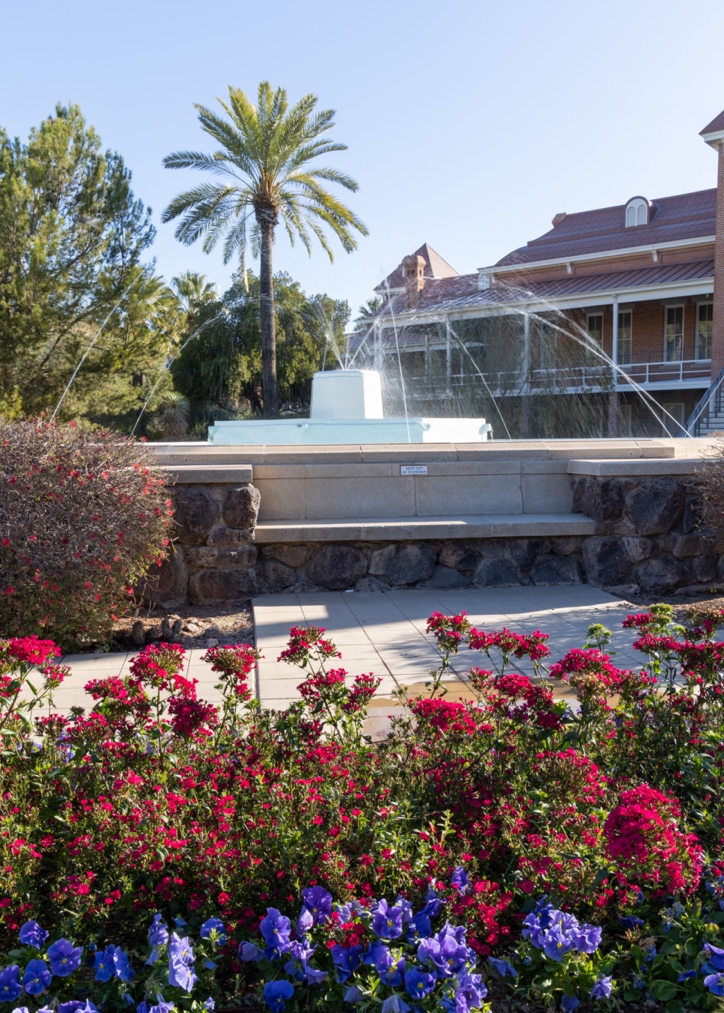 Identify any existing or needed health or community-based services:


Healthcare Services:  Eligibility / Enrollment / Contact Information

She is struggling to work, but she has been missing several days recently secondary to medical appointments.  She currently has insurance through work and is worried about what will happen if she loses her job. 

Community Services:  Eligibility / Enrollment / Contact Information

She currently receives support for child daycare for her 4 year old. Her other two children attend school.  Her 12 year old has been acting out recently at school and has been sent home several times.  She struggles with finding childcare for her children when she is at appointments, and typically her 12 year old watches the two younger children when she is away from the house.   She needs help with childcare.
Overall Assessment
Joanne Murphy has stage IV ovarian cancer that was metastatic upon diagnosis. Despite this, she seems unaware of the terminal prognosis of her disease. She now has progression of disease with a new lesion causing metastatic bowel obstruction. She will likely require being admitted to the hospital for IV fluids, IV anti-emetics, and evaluation for her bowel obstruction. It is indeterminate if the obstruction is resolvable, or if it is permanent. If the obstruction cannot be resolved, she does not have further options to treat her cancer.  If she is admitted to the hospital, she is not certain who would be available to care for her children.
Advance Care Planning
She has not even considered that she might need a living will or advance directives because she believes that her ovarian cancer is curable.
Advance Care Planning
Advance Care Planning
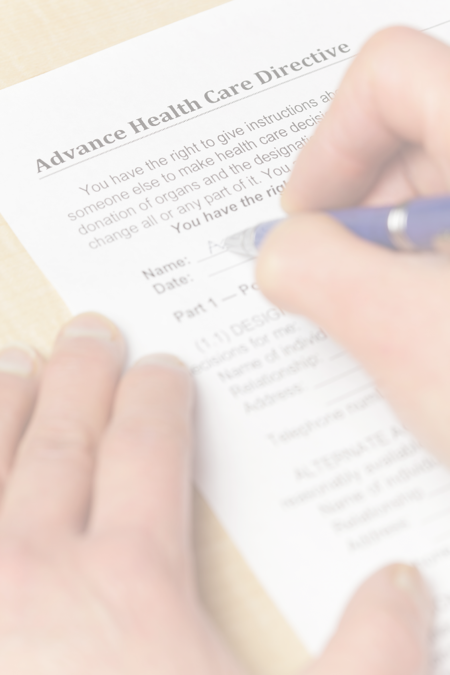 What matters most to the patient now?  

	Being able to eat and drink so that she can go home and 	continue to care for her children and continue to treat her 	cancer. 

What do they want their health for?  

	To take care of her children and be there for them.
Next Steps / Outcomes
What happens next:
Utilize SPIKES to give bad news about the bowel obstruction and to discuss prognosis. 
What community resources are available to help support Joanne’s children?
What health insurance coverage might Joanne be eligible for if she is not able to continue working?
What can be done to help Joanne with childcare support?  Who will care for the children if she is no longer able?

Details about family conversations:



What happens at, or near, death of patient:



What support does family need before and after death of patient:
Challenging Conversations
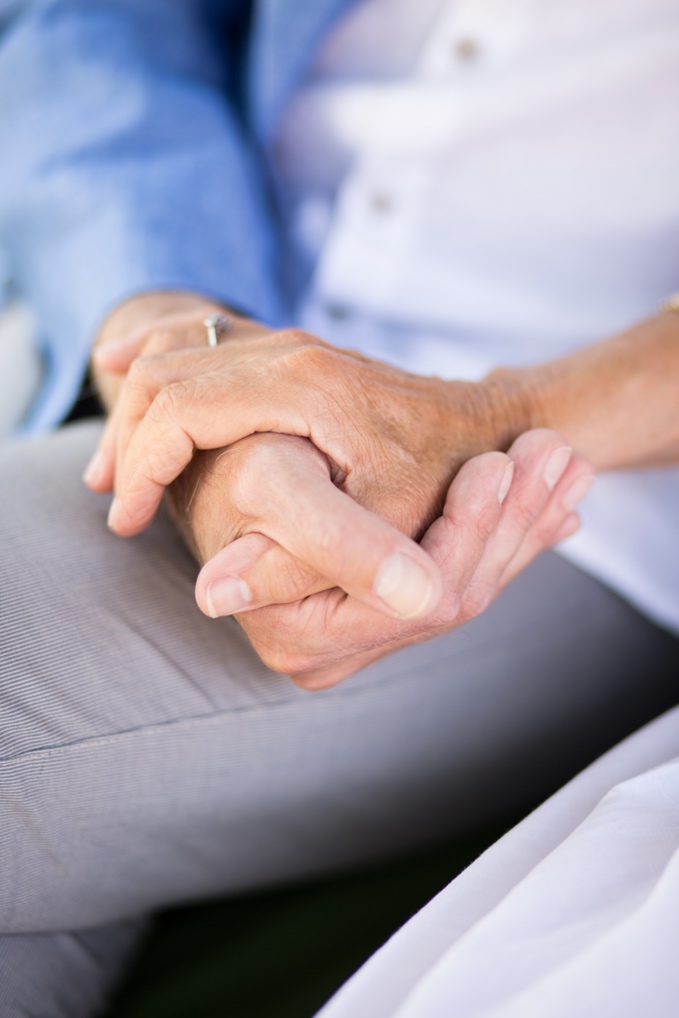 1.     Delivering bad news
2.     Best Case/Worst Case
3.     Serious Illness Conversations
Empathic Responses
Risk/Benefit of Interventions
Interprofessional Focus
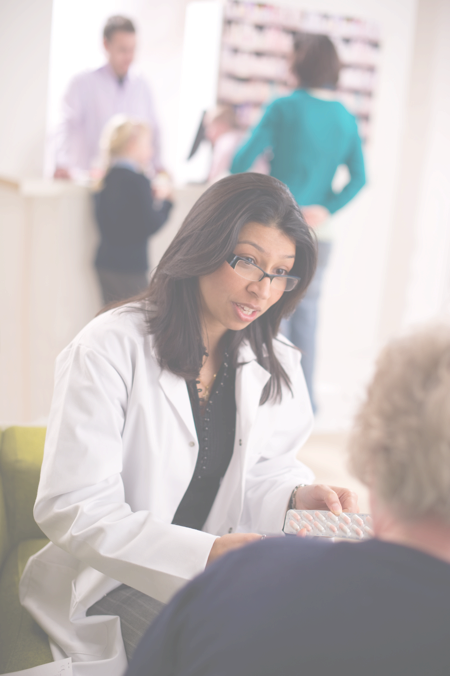 What role do other disciplines play in this patient’s end-of-life care?
Medicine - management of breast cancer including symptom management and goals of care
Pharmacy- medication management for symptoms and reduction of polypharmacy
Public Health - access to support services in the community for patient and family

Who can help you provide the best care and honor the patient’s wishes?
The interprofessional team and community partners
Interprofessional Focus
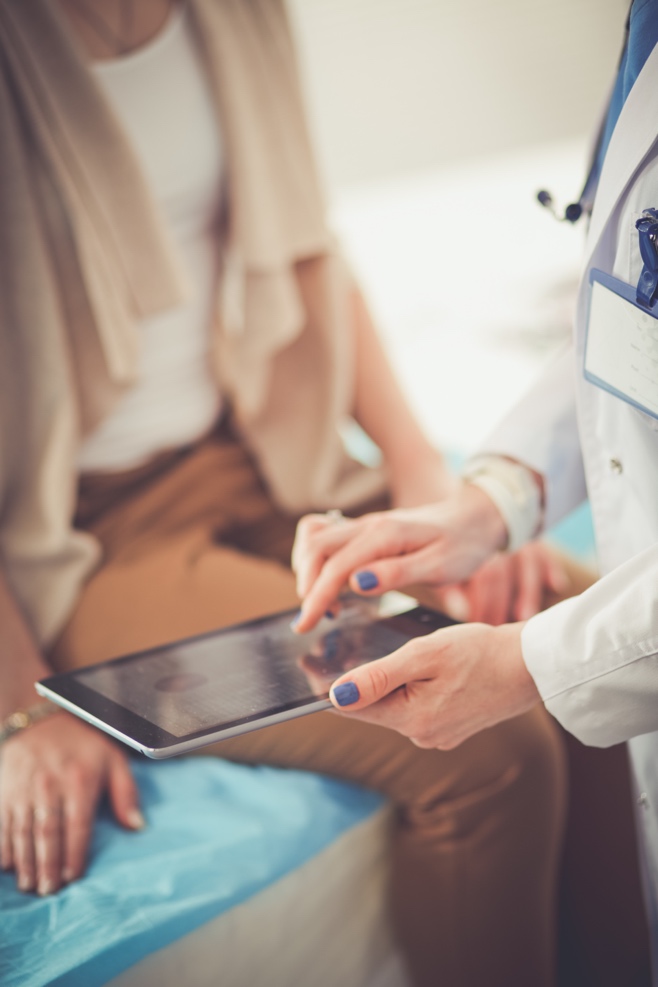 How will you approach utilizing a team approach to providing care?


Beyond referrals, how will you become comfortable with going outside your comfort zone? 


Are there any integrative, traditional, or complementary therapies that will help the patient at this stage or later?
Questions to Consider
?
Can you identify any overarching bias?


Can you identify any possible assumptions one might make about this patient?


What information about this patient might inform public policy or regulatory action?
Teaching Points
Check boxes to indicate 3-5 teaching points:
ADVANCE CARE DIRECTIVE
Teaching point: Each health science student should be: 
knowledgeable about advance care directives; and 
be able to communicate and engage patients / families in advance care planning across settings and across the lifespan.
x
PALLIATIVE CARE AND HOSPICE
Teaching point: Each health science student should be: 
knowledgeable about palliative care and hospice; and 
be able to effectively communicate this information to patients / families.
x
Teaching Points
Teaching Points
Check boxes to indicate 3-5 teaching points:
CULTURAL HUMILITY
Teaching point: Each health science student should be: 
knowledgeable about cultural considerations in the care of patients and families; and 
be able to effectively communicate with humility, curiosity, care, respect, and dignity.
x
COMMUNITY RESOURCES
Teaching point: Each health science student should be: 
knowledgeable about community resources to support serious illness and end-of-life care; and 
be able to effectively connect patients/families with these resources.
x
Teaching Points
Check boxes to indicate 3-5 teaching points:
CHALLENGING CONVERSATIONS
Teaching point: Each health science student should be: 
knowledgeable about how to deliver “best case / worst case;” and 
be able to effectively conduct challenging conversations with patients / families (including how to discuss risk / benefits of interventions).
x
INTERPROFESSIONAL CARE
Teaching point: Each health science student should be:
knowledgeable about the role of team members & benefits of team-based care; and 
be able to effectively work with team members in the care of patients / families with serious illness or at the end of life.
x
Resources
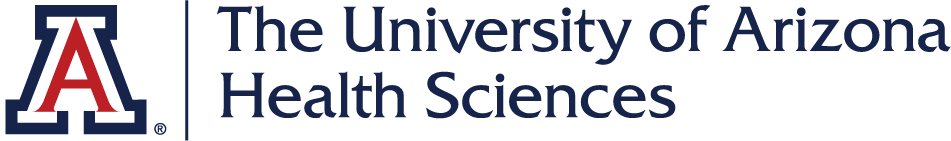 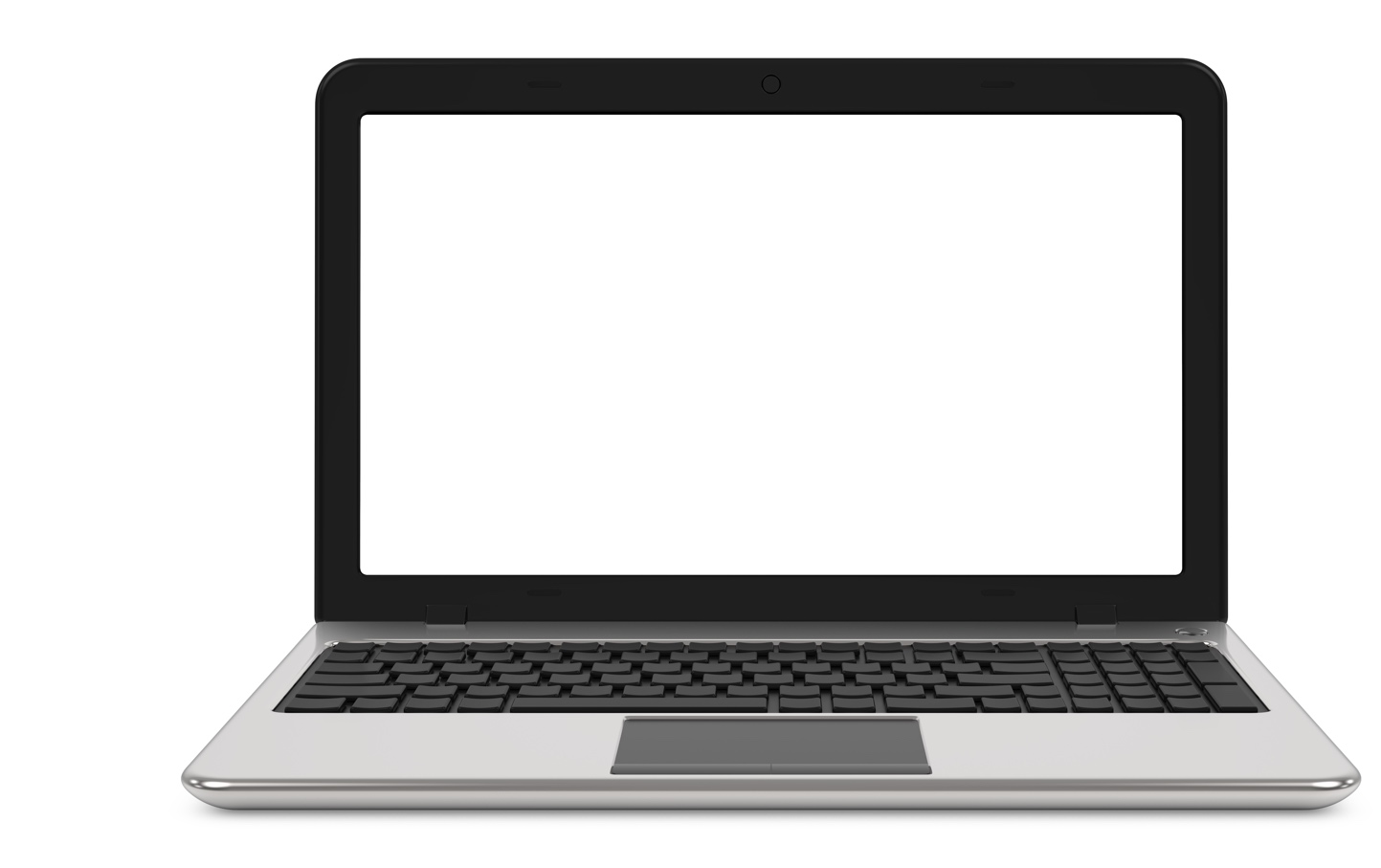 Thank
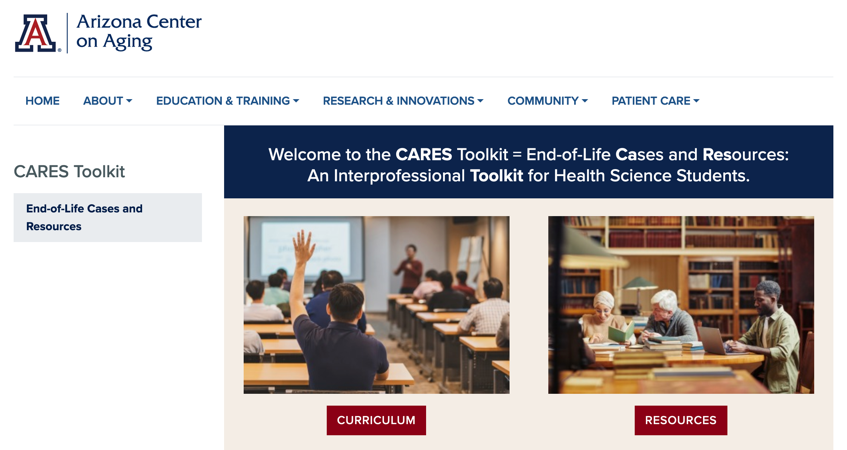 you
Please visit the Center on Aging 
aging.arizona.edu 
for more information on the CARES Toolkit 
and other end-of-life resources
This project was funded by a grant from the David and Lura Lovell Foundation